How to use the Space Reference ArchitectureFourth Draft(Comments by Peter Shames)
Some Reasons for a Reference Architecture
Help all participants understand modeling, articulating challenges and controlling risks Help coordinate serial and parallel process development across an organization/organizations Be consistent among the multitude of standards in the various Standards Development efforts:- Avoid superposition of subjects.- Identify cross issues in different standards.- reduce inclusion of requirements that we really do not need.
Step 1: Identify what is in the Transnational Space Reference Architecture
Transnational Space Architecture Framework
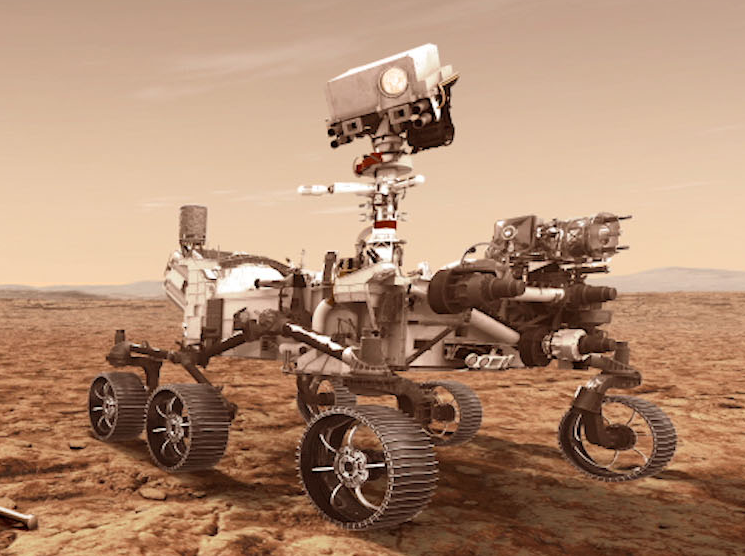 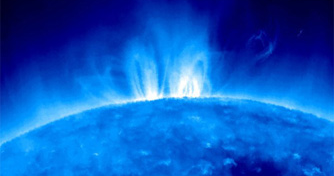 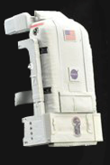 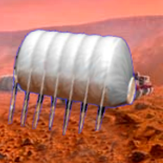 Robotic
Explorers
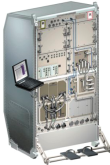 Constellations
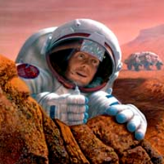 EVAs
Space 
      Environment
Habitats
Spacecraft
Payloads
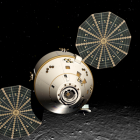 Planetary 
                    Surfaces
Space
Debris
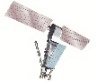 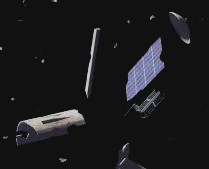 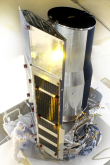 Human Spacecraft
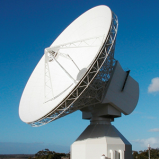 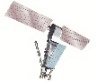 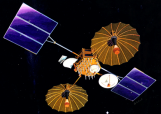 Robotic Spacecraft
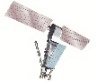 Instruments
Space-to-Ground
Comm
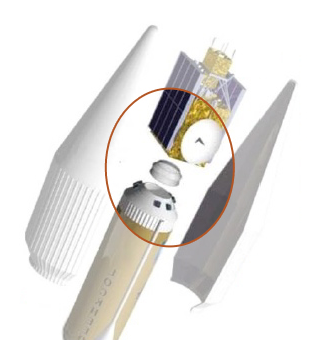 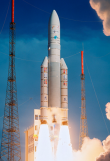 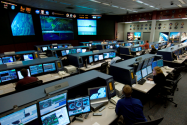 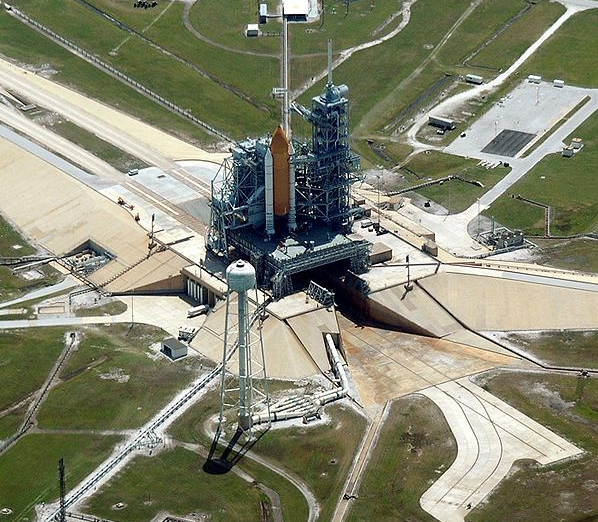 Mission Ops 
and Support
Launch 
Vehicles
Launch Ground Systems
Launch
Payloads
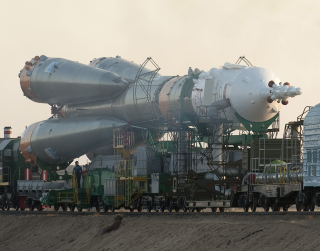 Vehicle Ground 
Processing
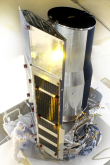 In-Space 
Comm &
Services
Space-to-Ground
Comm & Transport
End-to-End
Networking
Spacecraft 
Development and test
Systems Engineering
Enterprise
Use RASDS++ to show “As is”
Viewpoints, Lifecycle, Scope Scale
Business
model
Enterprise
Connectivity
(Structure)
Wider 
Spatial Scope
Function
RASDS/RASDS++
Interoperability viewpoints
Space
Data model
Information
Globe
Region
RF
Protocol
City
Scope
Communication
Venue
System
Operational
Component
Lifecycle
Environment
Disposal
Operations
Verification
Requirement
Production
Architecture
Design & Engineering
Service/Operation
Source: Koki Asari, Japan Space Systems 
ISO TC 20/SC 14/WG8
Mission assurance
14 Nov 2022
RASDS++ (DRAFT) Viewpoints
Meta-model
(each Viewpoint)
Defines Objects
Defines Relations
Defines Rules
Exposes Concerns
Composed Of
Operations
Enterprise
Scenarios
Performs
Processes
Mission
Activities
Requirements
Invoke
Tasks
Objectives
Modes/states
Governance
Defines Correspondences
FulfilledBy
Use Cases
Resources
ComposedOf
Develops  / Owns
Meets
Calls
Function
Information
Produces
Consumes
Offers
Logical structure
Data
Behavior
Metadata
IsImplementedBy
Interfaces
ComposedOf
Rules
Service
Constraints
ContainsInstances
Component
(Node)
Environment
Svc Behavior
ProvidesService
Affects
Uses
Type
Interface Sig
Attributes 
(comm, power, 
thermal, prop, 
other)
ImplementedOn
ConnectVia
Physical Environs
Svc Constraints
Protocol
Attributes
Defined by
Protocol stack
Connector
(Link)
Attachment
Standards
Location
Type
AssociatedWith
Flows 
(comm, power, 
thermal, prop, 
other)
14 Nov 2022
Step 2: Identify what is of specific interest or change in the Transnational Space Reference ArchitectureExample: On- Orbit Servicing
I would call this an OV-1, and I think it shows Operations Steps and activities, not functions, per se
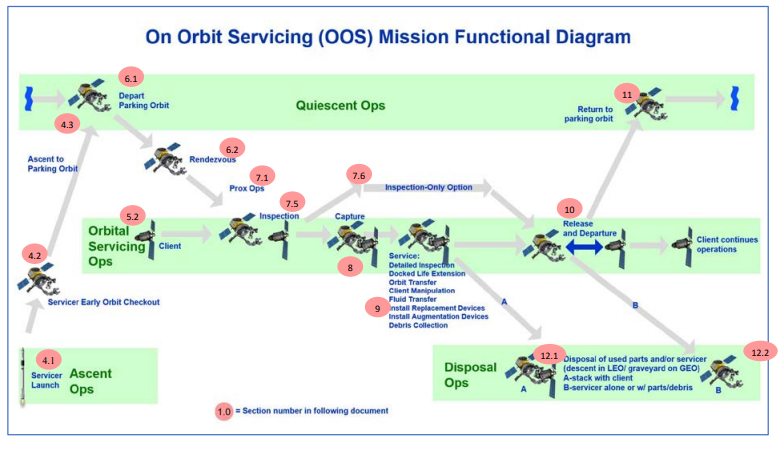 8
Prox Ops example
I think it shows Operations Steps and activities
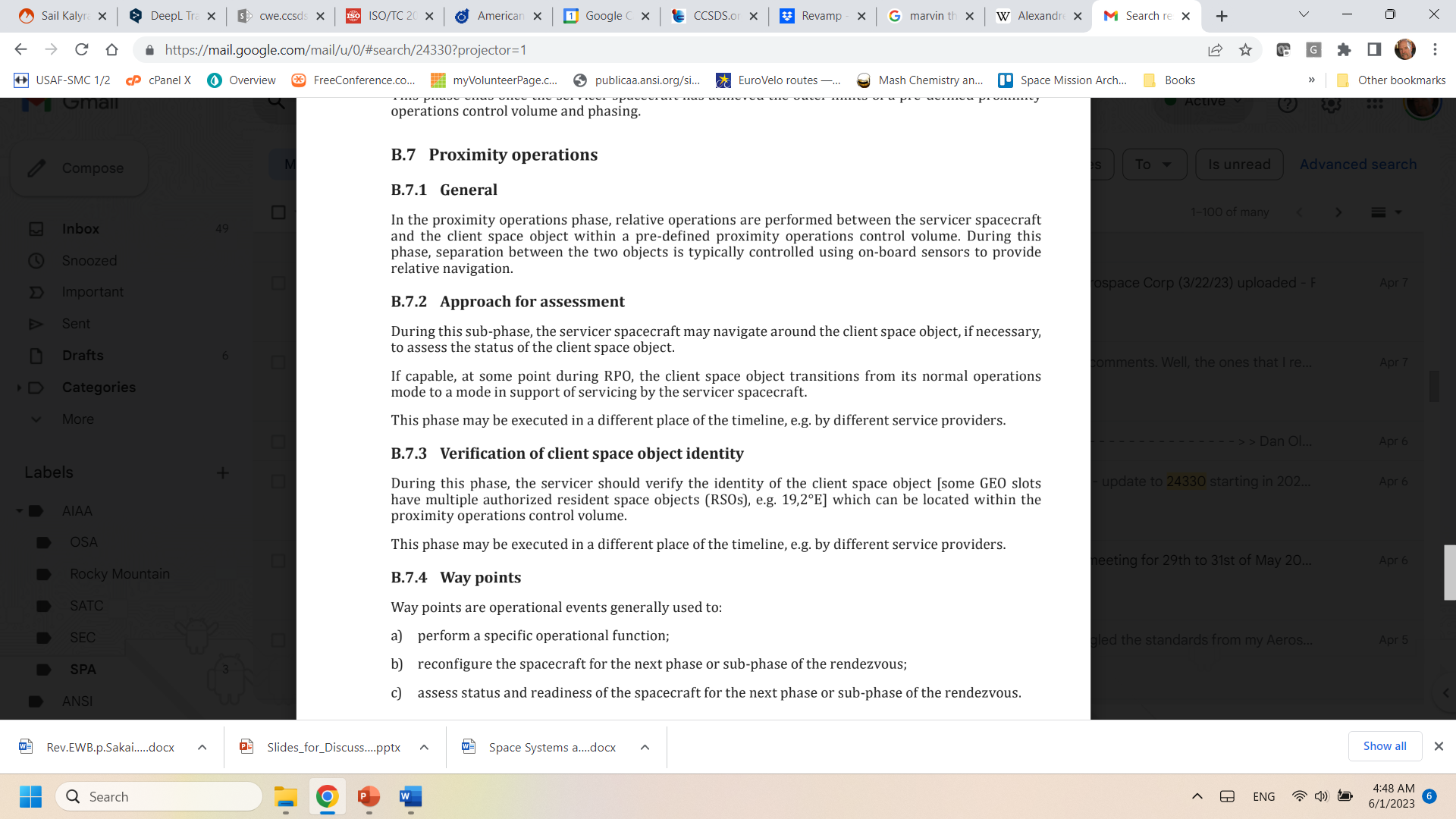 9
I’m not sure just what point you are trying to make here?  Is it that OOS can be represented from those viewpoints?
Identify (OOS) Change Impact
Composed Of
Operations
Enterprise
Scenarios
Performs
Processes
Mission
Activities
Requirements
Invoke
Tasks
Objectives
Modes/states
Governance
Defines Correspondences
FulfilledBy
Use Cases
Resources
ComposedOf
Develops  / Owns
Meets
Calls
Function
Information
Produces
Consumes
Offers
Logical structure
Data
Behavior
Metadata
IsImplementedBy
Interfaces
ComposedOf
Rules
Service
Constraints
ContainsInstances
Component
(Node)
Environment
Svc Behavior
ProvidesService
Affects
Uses
Type
Interface Sig
Attributes 
(comm, power, 
thermal, prop, 
other)
ImplementedOn
ConnectVia
Physical Environs
Svc Constraints
Protocol
Attributes
Defined by
Protocol stack
Connector
(Link)
Attachment
Standards
Location
Type
AssociatedWith
Flows 
(comm, power, 
thermal, prop, 
other)
14 Nov 2022
Step 3: Reestablish the Transnational Space Reference Architecture
Re-EstablishTransnational Space Architecture Framework
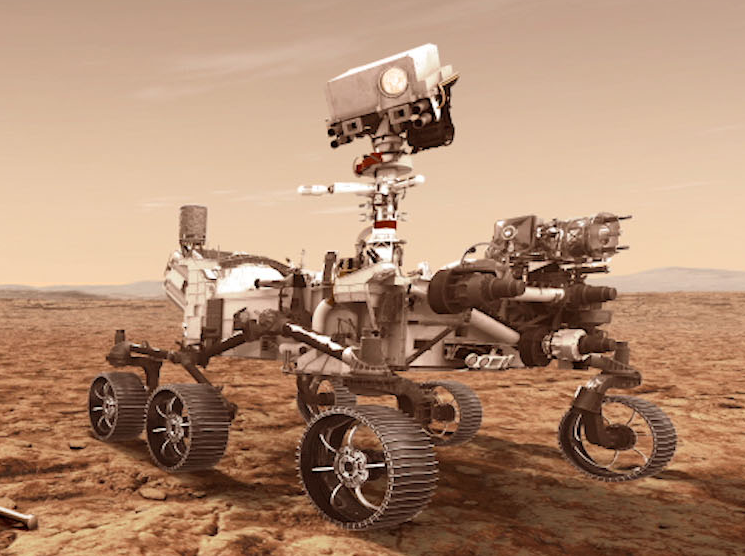 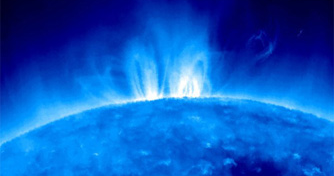 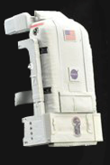 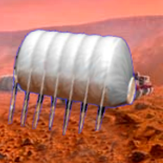 Robotic
Explorers
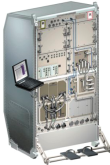 Constellations
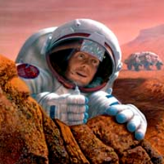 EVAs
Space 
      Environment
Habitats
Spacecraft
Payloads
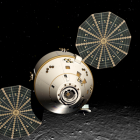 Planetary 
                    Surfaces
Space
Debris
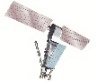 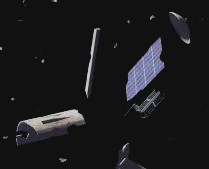 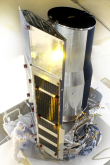 Human Spacecraft
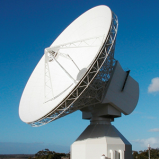 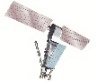 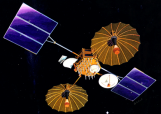 Robotic Spacecraft
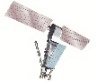 Instruments
Space-to-Ground
Comm
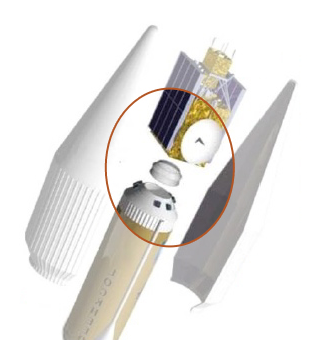 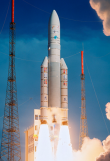 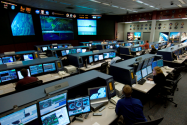 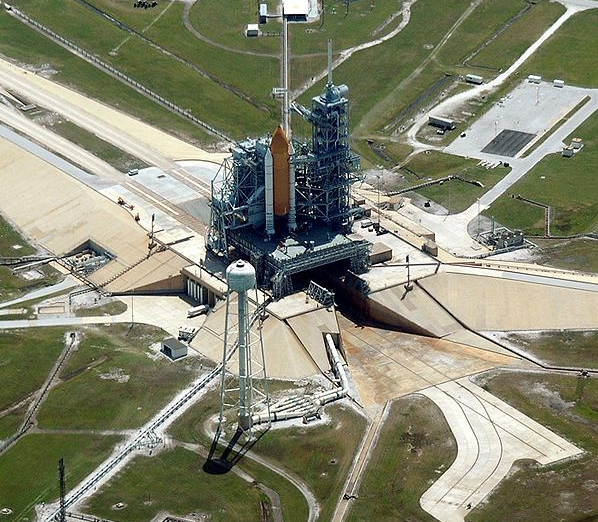 Mission Ops 
and Support
Launch 
Vehicles
Launch Ground Systems
Launch
Payloads
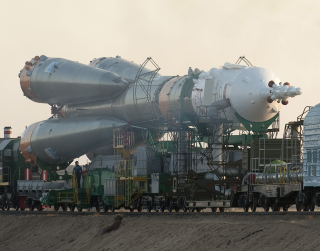 Vehicle Ground 
Processing
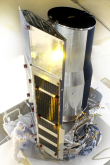 In-Space 
Comm &
Services
Space-to-Ground
Comm & Transport
End-to-End
Networking
Spacecraft 
Development and test
Systems Engineering
Enterprise
I like this chart!!!
Step 4: Iterate the Transnational Space Reference Architecture from “As is” As Needed
I’m not sure just what point you are trying to make here?
Under the Hood
“Realized”
Services Viewpoint
 Tabular views of functions, operations, and related standards
 Support system Design & Construction - realization
 Correspondence to Protocol stacks and interface bindings
RASDS++                                                       as Architectural                                                   Framework *
Functional allocation and distribution of functions and trade-offs (correspondence)
Enterprise Viewpoint (15288)
 Organizations
 People
 Use Case
 Contracts Agreements (CONFERS)
 Glossary
Engineering Viewpoint
 System Design & Construction - realization
 Functional allocation
 Distribution of functions and trade-offs
 Development
 Validation & verification & engineering processes
Connectivity / Deployment Viewpoint
 Connectivity 
 Components & connectors
 RF & optical
 Physics of Motion
 End to End Views
 External Forces
 Performance
Functional Viewpoint
 Functional Structure - abstract
 Functional Behavior & abstract interfaces
 End to End View
 Cross Support Services
Information Viewpoint
 Information & information management
 Data structures, syntax & semantics
 Attributes & constraints (ASN, FRM, EDS)
Protocol Viewpoint
 Protocols & comm standards
 End to end Information Transfer Mechanisms
 Cross Support Services
 Service interface bindings
 State & Sequence charts ?
Just use 15288 or agency specs
Augment to Capture:
 Capabilities
 Mission Design & Drivers (OV-1?)
 Requirements
 Phases
Mission Assurance Viewpoint ??
 Enterprise Risks
 Cost
 Validation & verification
 Safety
 Reliability & quality
New Viewpoint
Operational Viewpoint
 Processes
 Procedures
 Activities, tasks, actions
 Scenarios, Events
 Modes & states
Physical Viewpoint -Structures:
Power
Mass
Thermal
Orbit 
Propulsion
Modified Viewpoint
De-selected Viewpoint
Just use 15288 or agency specs
* Reference Architecture for Space Data Systems (RASDS)
** Reference Model Open Distributed Processing (RMODP, ISO 10746 spec)
Backgound
15
Space Standards Framework (v2)
Areas of coordination indicated by dotted lines
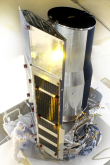 CCSDS Eng. 
Steering Group
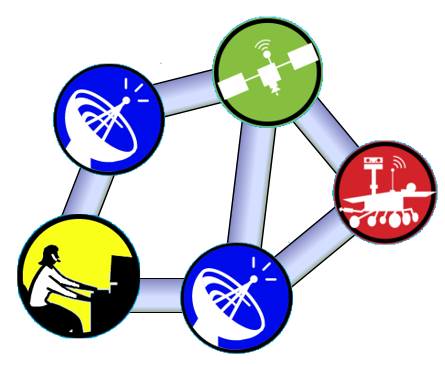 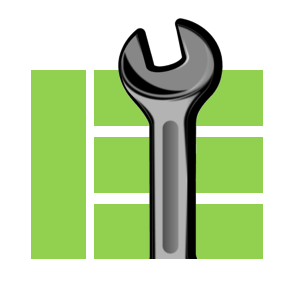 Cross-Cutting
Tech. Arch, etc.
Spacecraft Onboard 
Interface Services
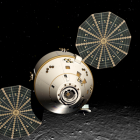 Systems 
Engineering
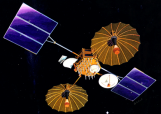 Space Internet
Services
Space Link
Services
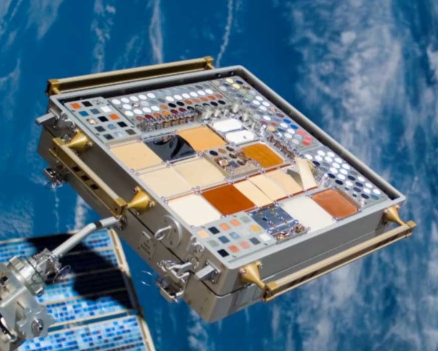 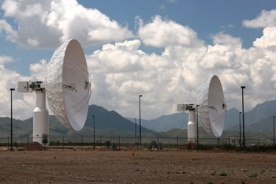 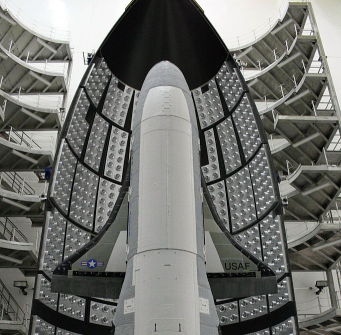 Materials and 
Processes
CCSDS/SC13

ISO TC20/SC14
Cross Support
Services
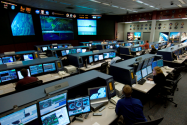 Ontologies
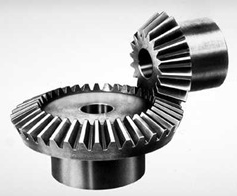 Design Eng.
& Production
Mission Ops
Info Mgt Services
Interfaces, 
Integration & Test
Navigation
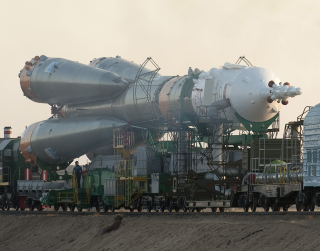 Cross-Cutting
Mgt/Qual processes.
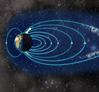 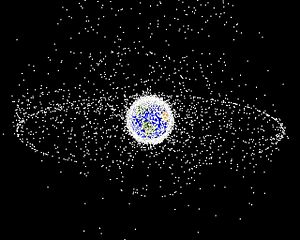 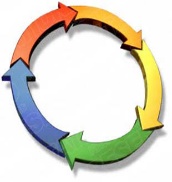 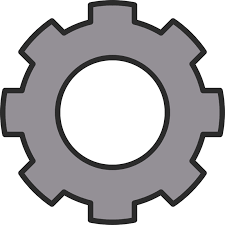 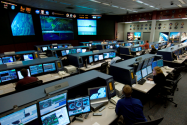 SC14 Tech Mgt
Orbital Debris
Program Mgt
& Quality
Space 
Environment
Ops and Gnd 
Support
[Speaker Notes: Minor change to V1 (recommended version).  Arrows replace links between the areas.  

Advantage:  This shows flow within the architecture or between the processes of a typical mission.  

Disadvantage:  Adds visual complexity and may be somewhat “fabricated” rather than reflective of real processes.]
I like this chart!!!
Space Standards Framework (v3)
CCSDS (ISO TC20/SC13)
Space Data and Comm Systems
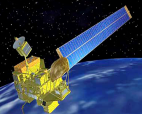 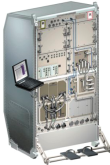 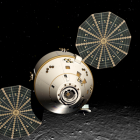 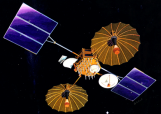 MISSION OPS
CENTER
MISSION OPS
CENTER
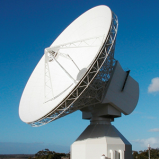 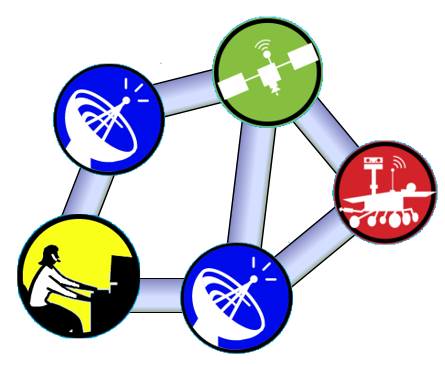 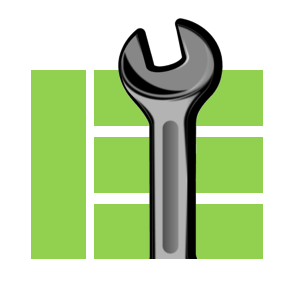 Cross-Cutting
Mgt/Qual processes.
Cross-Cutting
Tech. Arch, etc.
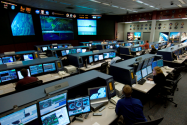 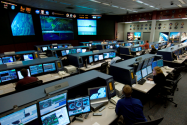 End Users
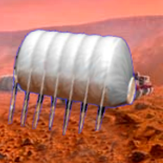 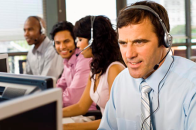 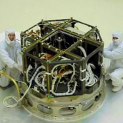 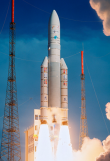 End-to-End Networking
Voice, Video
System-wide Data Arch, 
Security, Time, XML
Tunnels Space Link to
Ground Faciliy/MCC
Appl. Layer Framework,
Control, Nav, Archive
Space-Space and
Space-Ground links
Onboard Arch. and 
Onboard Connectivity
Systems 
Engineering
Spacecraft Onboard 
Interface Services
Space Link
Services
Cross Support
Services
Space Internet
Services
Mission Ops &
Info Mgt Services
ISO TC20/SC14
Space Systems and Operations
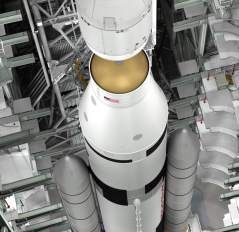 Processes and
Procedures for IV&T
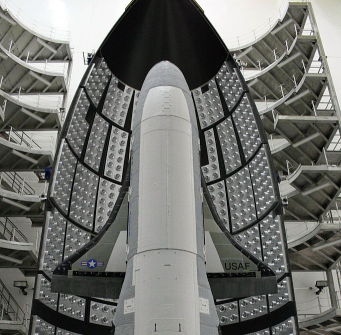 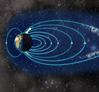 Space Vehicle
Materials standards
Space Debris
prevention and
abatement
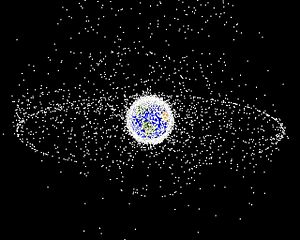 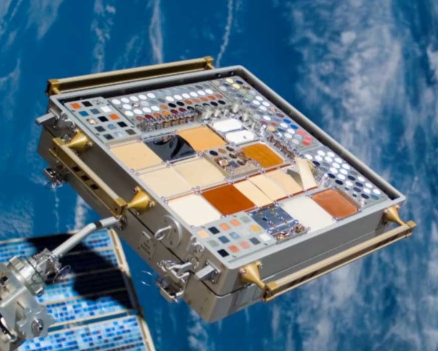 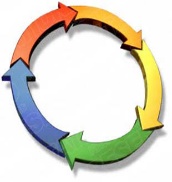 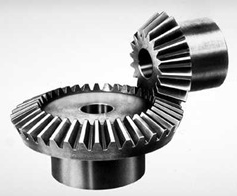 Space Weather
Vehicle Development
Standards
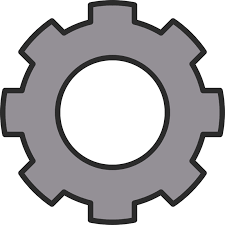 Overarching 
Mission/program
processes
Ops Proccesses, 
Nav, etc.
Space 
Environment
Materials and 
Processes
Design Eng.
& Production
Interfaces, 
Integration & Test
Ops and Gnd 
Support
Program Mgt
& Quality
Orbital Debris
17
7
4
6
1
3
5
2
[Speaker Notes: Version (option) 3 is another view of the CCSDS/SC13 and SC14 relationship.   

Disadvantage:   Not enough room to show areas of cooperation.  More complex.  

Advantages: 
More compatible with CCSDS architecture illustrations…  one-to-one mapping.
Has room for expansion of the content of an area/WG, providing a better understanding of each area/WG.
Better illustrates process flow in SC14 (but needs to be reviewed – may not be completely accurate and text for each SC14 WG should be reviewed/expanded)
Includes SC14 WG numbers (could be added to prior charts, too).  

Explanation of CCSDS “flow”:  Like CCSDS Architecture Graphic, Networking connects end-to-end and Applications (MOIMS) flows end-to-end across networking.  Not enough room to illustrate tunnelling through Link and CSS services.  

Explanation of SC14 “flow”
 -- Orbital Debris is a subset of the space environment.   
 -- Space environment drives selection of materials and processes
 -- Materials and processes feed design engineering and production (selection of materials feeds into design
 -- Design Engineering and Production preceeds interfacing, integration and test.
 -- Interfaces Integration and test preceeds Mission Ops
 -- Program Mgt and Quality wraps around with cross-cutting processes.]